Describe a person
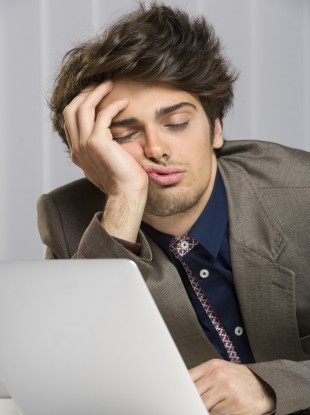 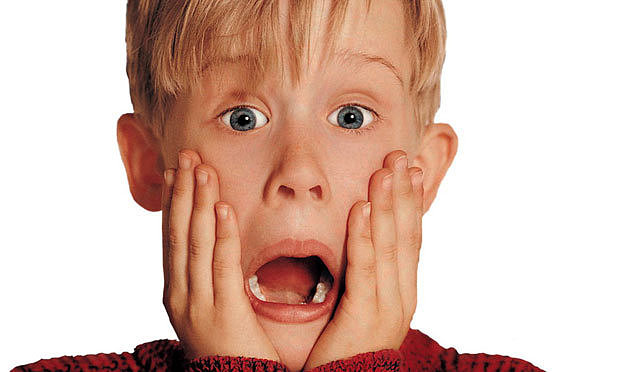 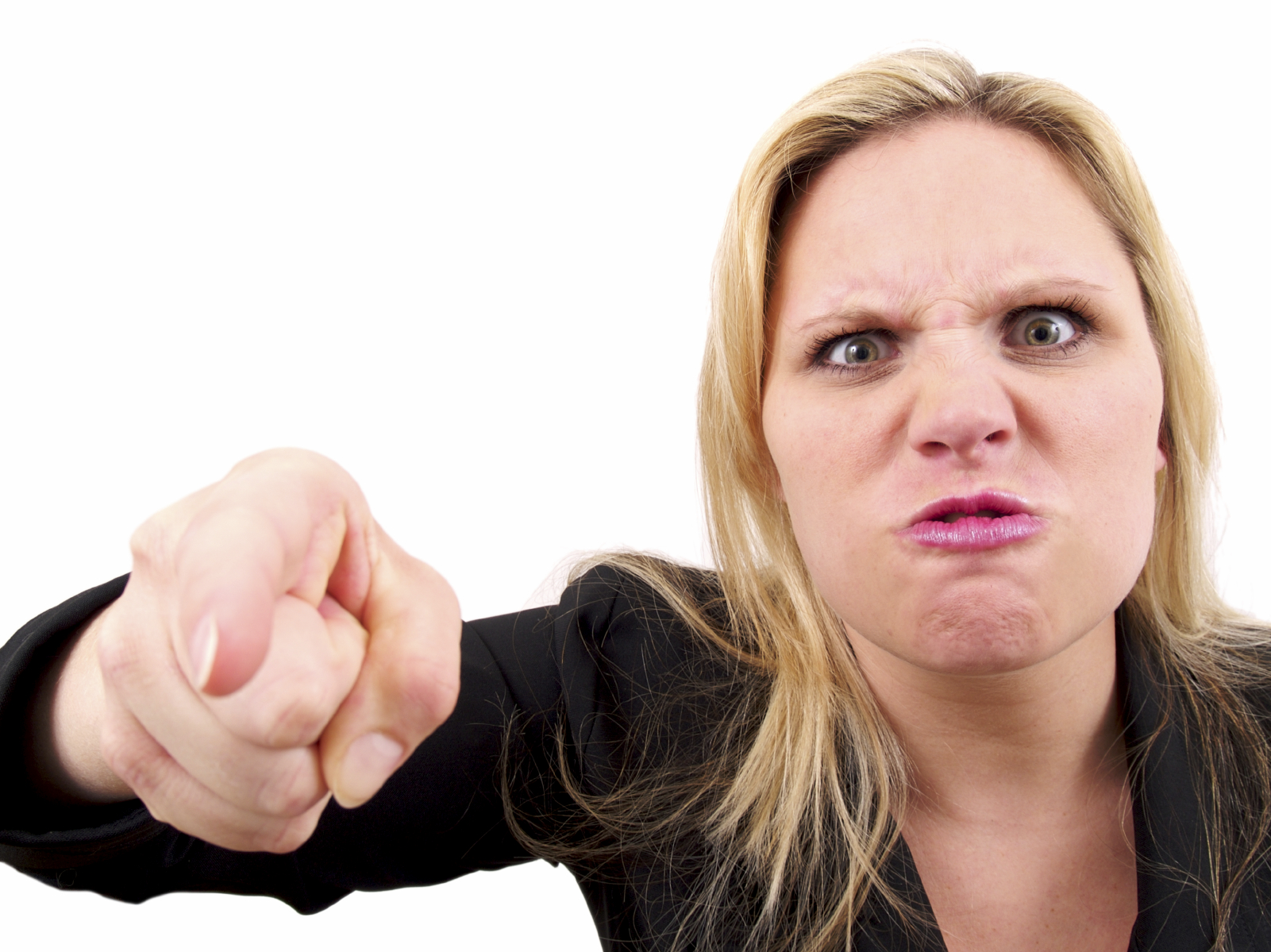 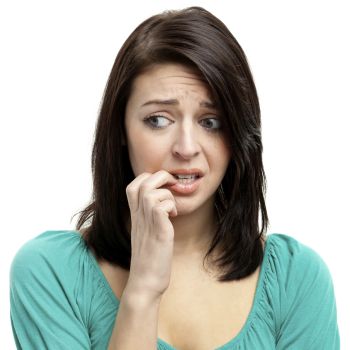 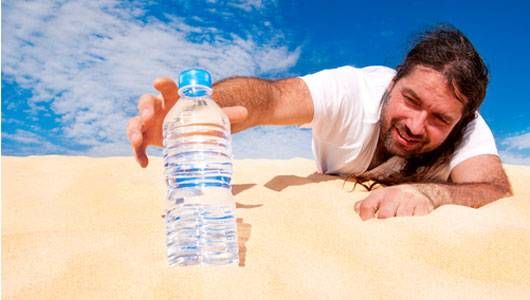 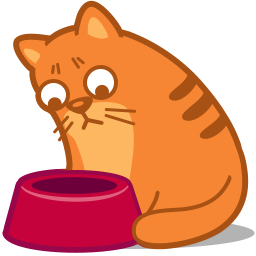 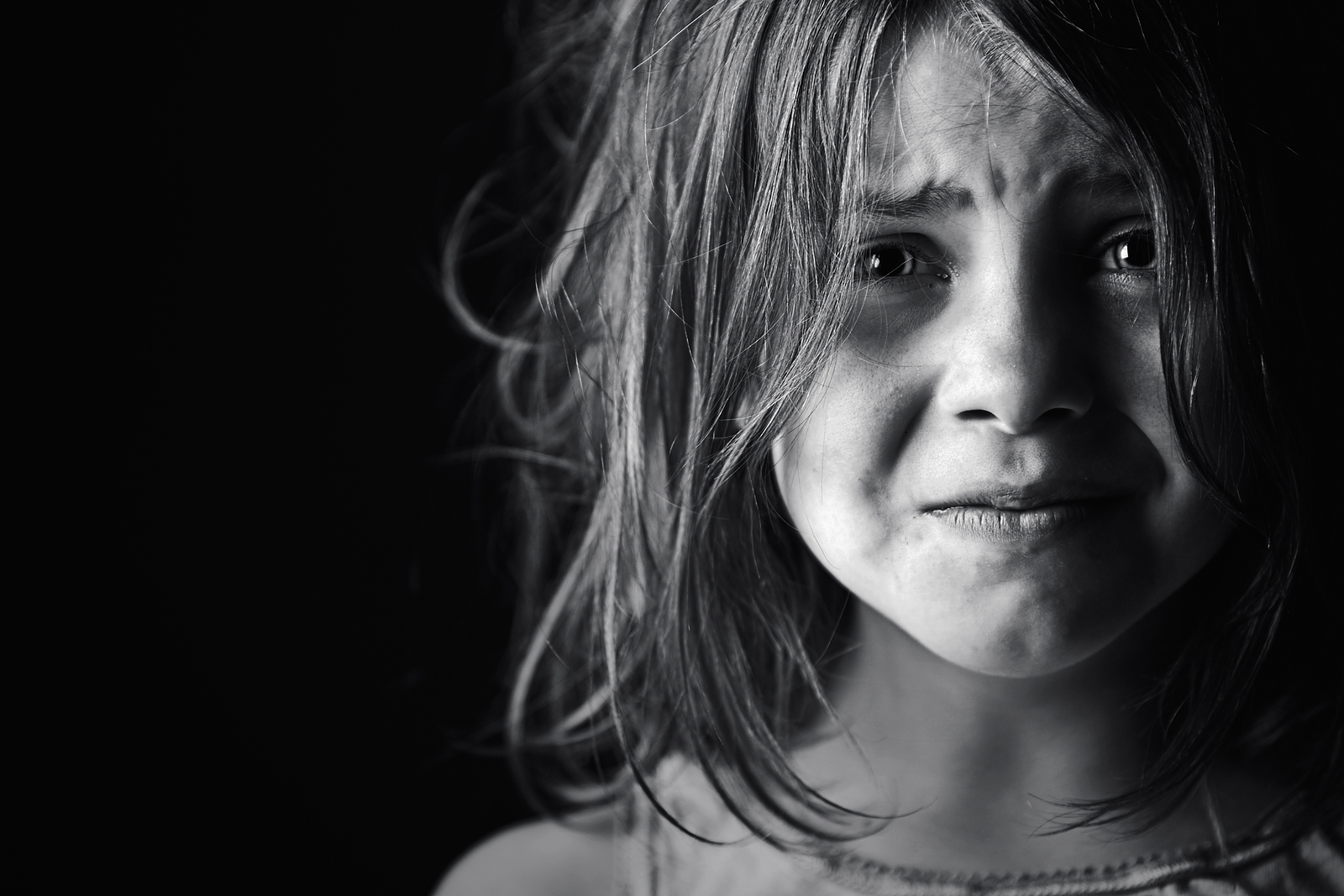 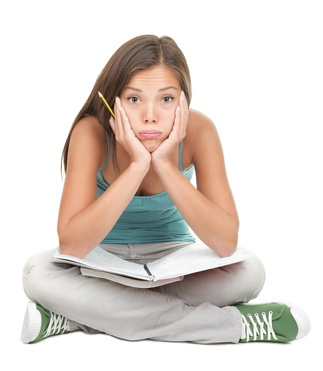